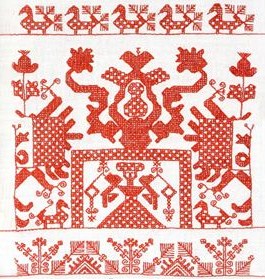 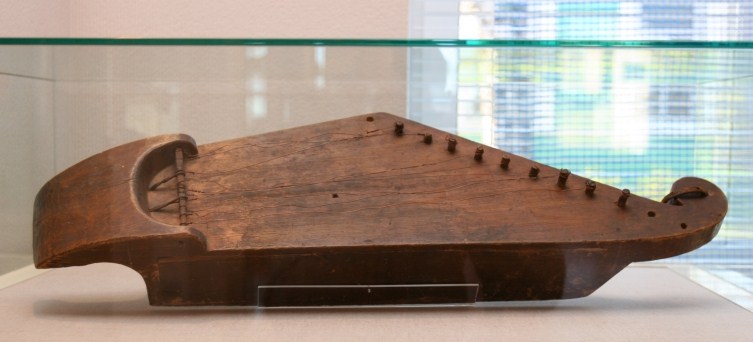 Не умолкнут звуки кантеле…
Все мужчины, сколько было,
Все стояли , снявши шапки,
Сколько ни было там женщин,
Все рукой подперли щеки,
Все. Как есть лесные звери,
Когти подобрав, расселись,
Чтобы кантеле послушать
И, ликуя восторгаться.

                Калевала, руна 44
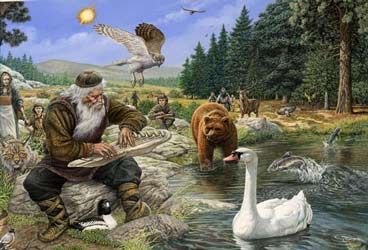 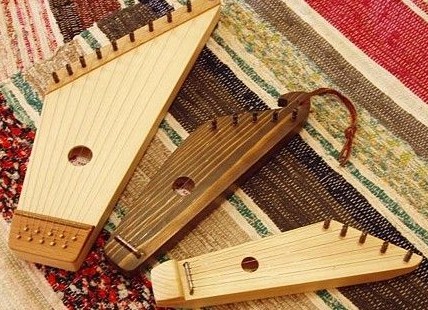 История кантеле
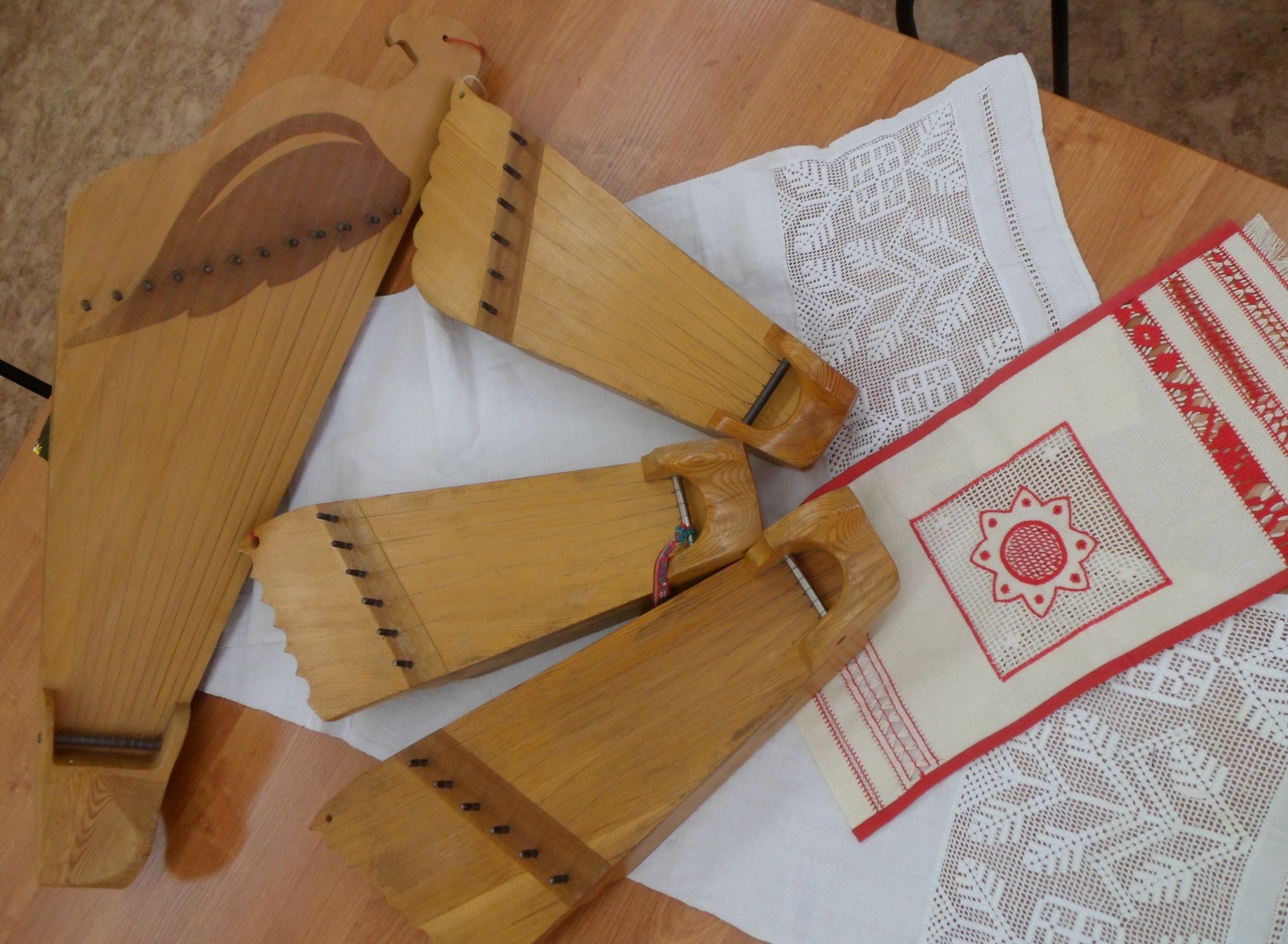 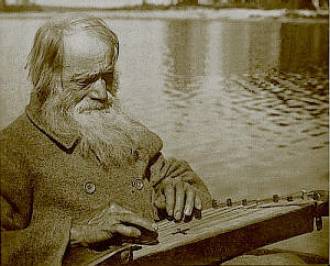 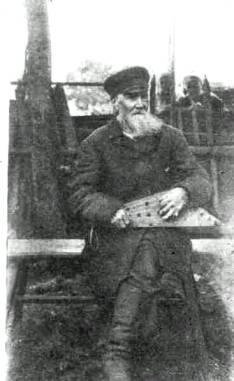 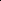 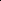 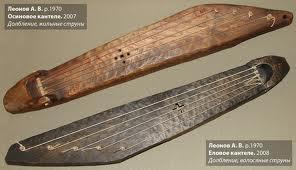 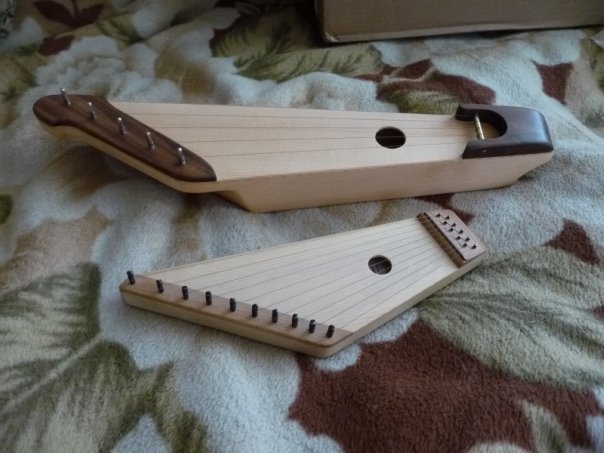 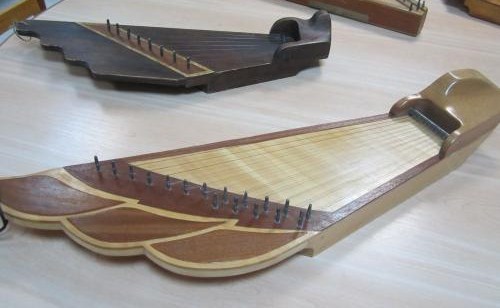 форма
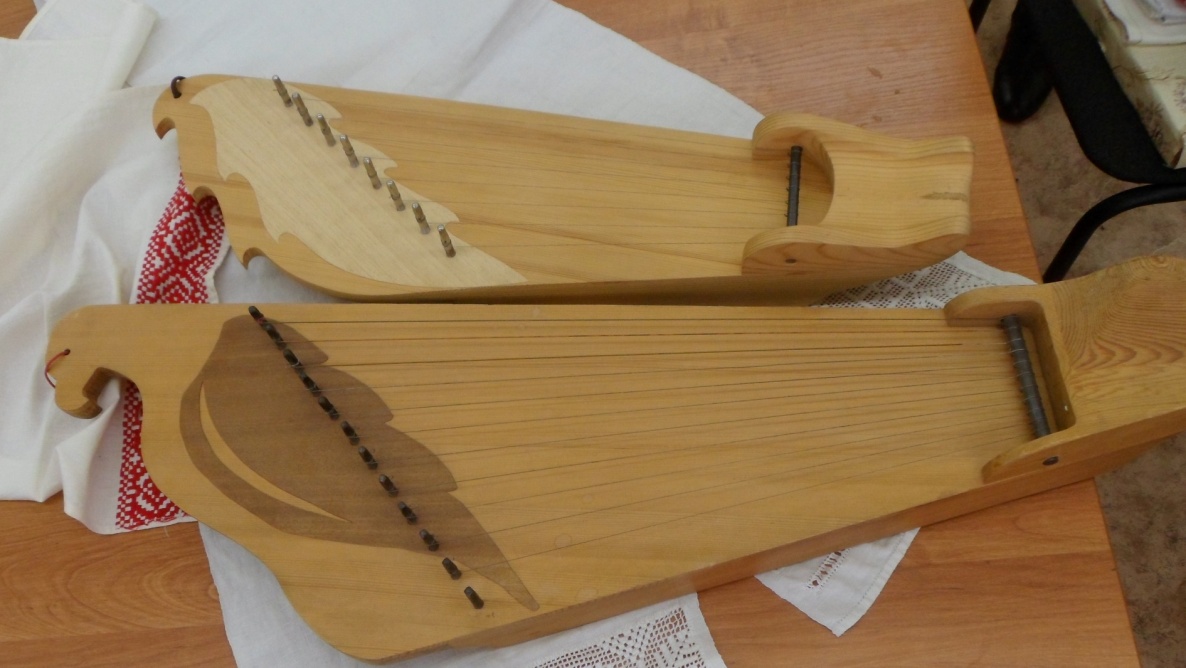 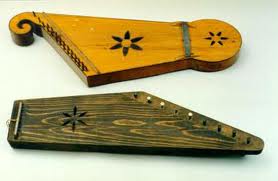 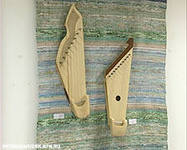 Карельское кантеле
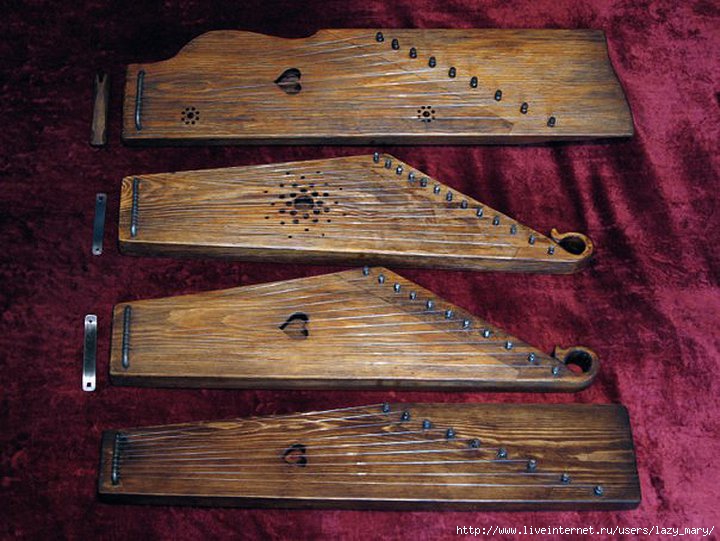 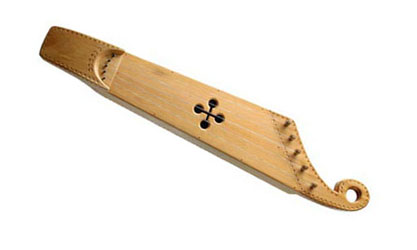 Вепсское  кантеле
открылок
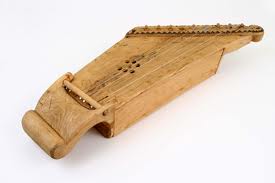 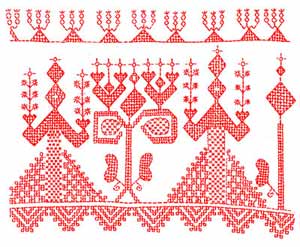 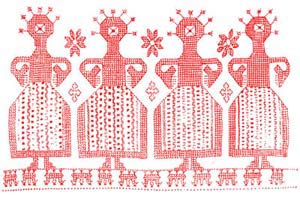 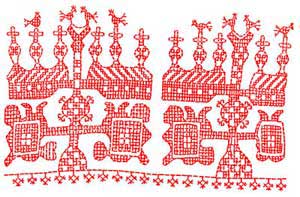 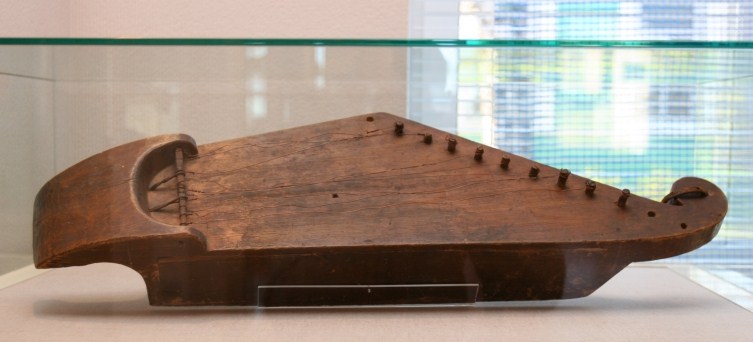 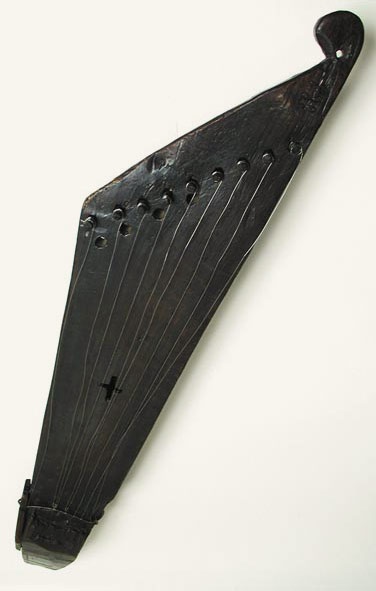 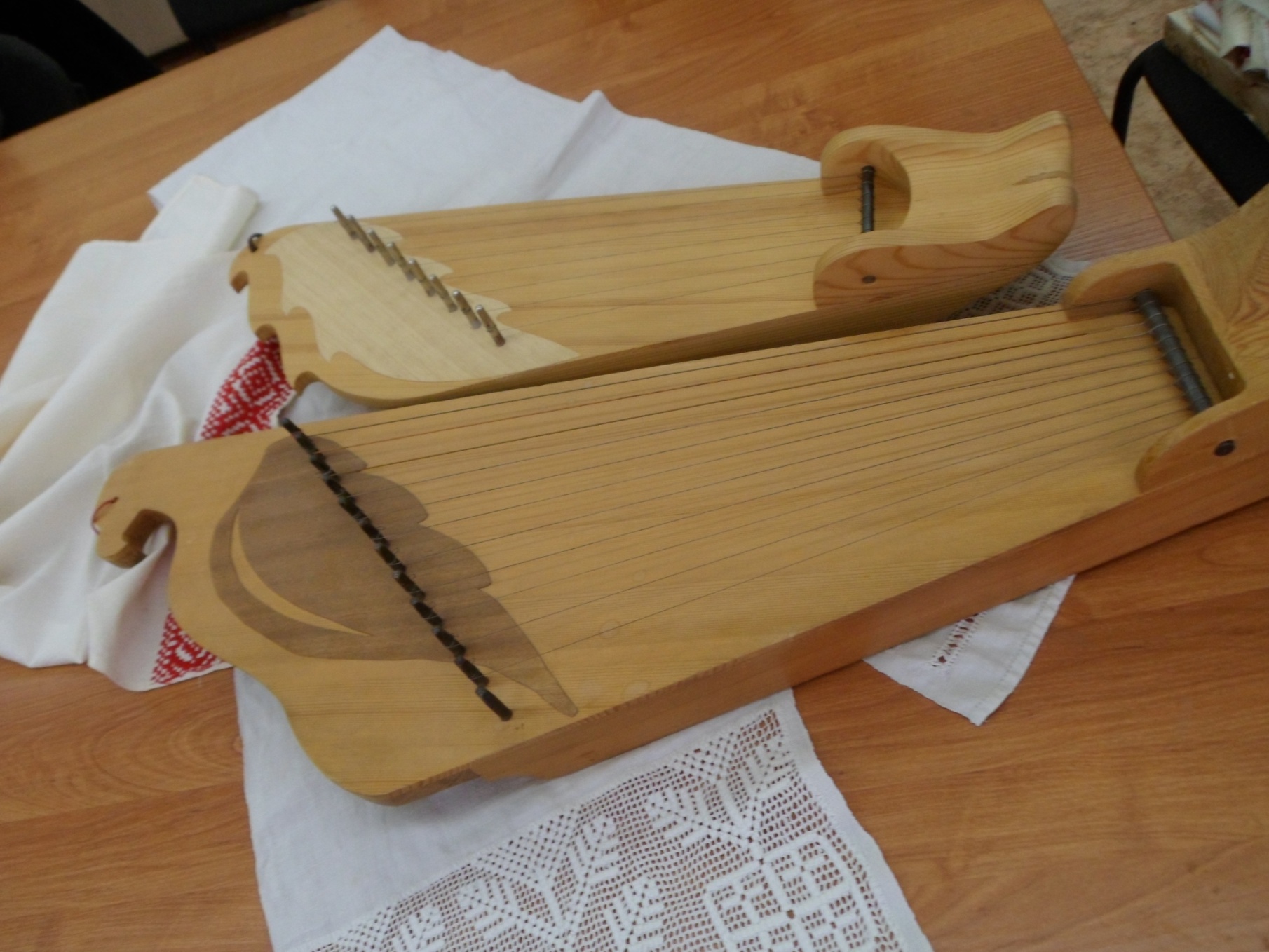 Резонаторные чаши
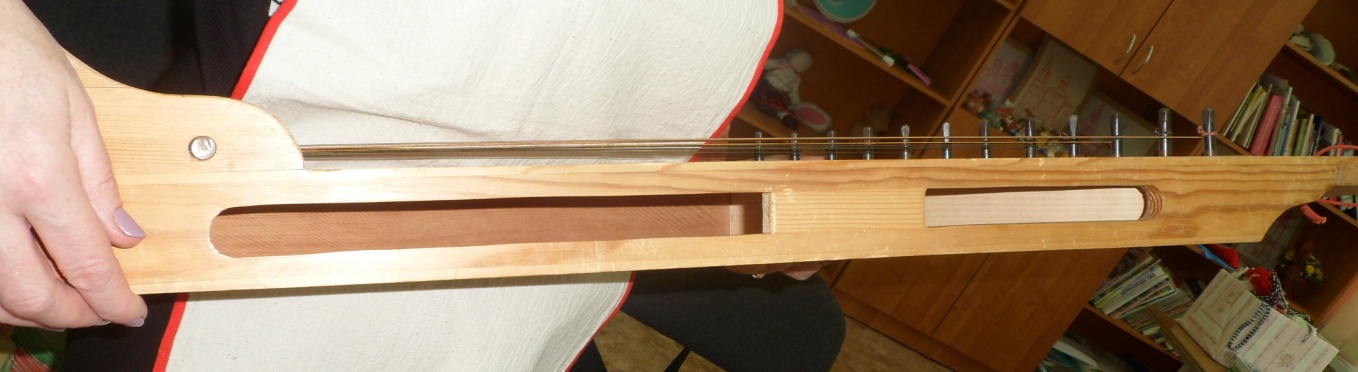 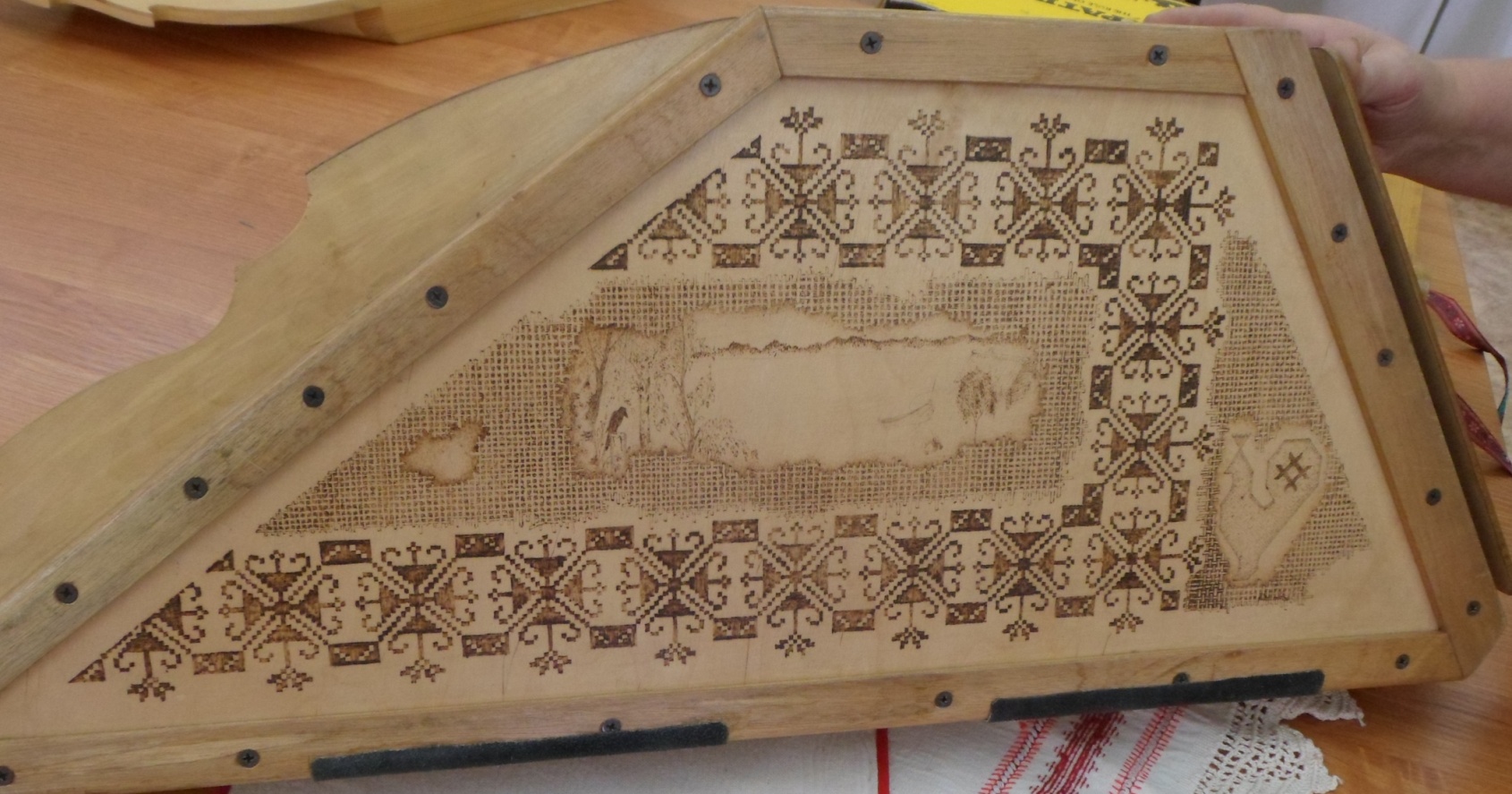 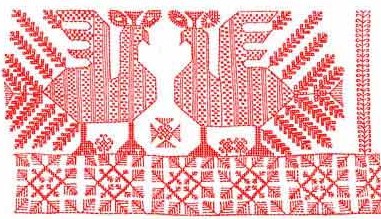 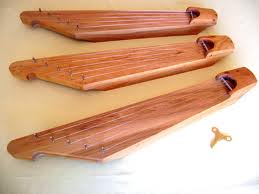